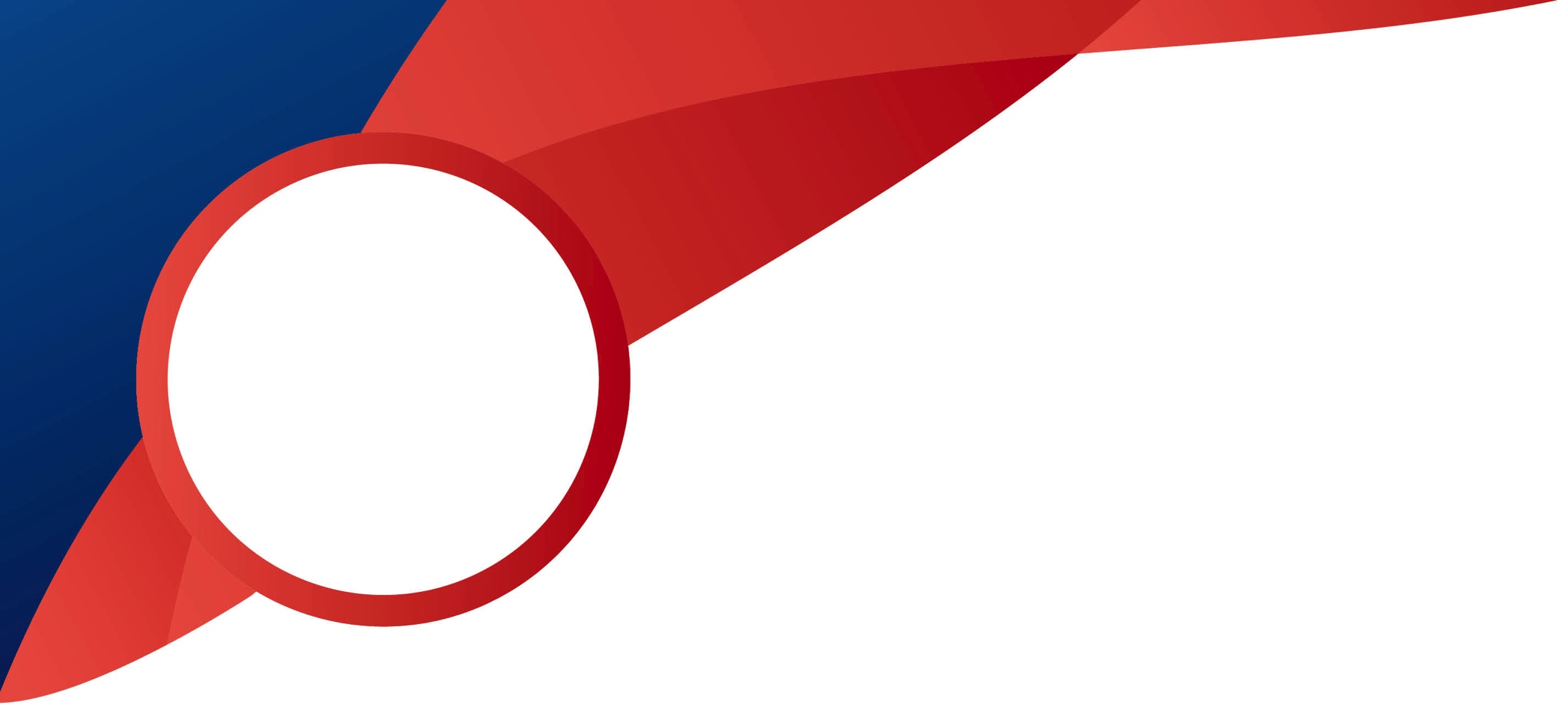 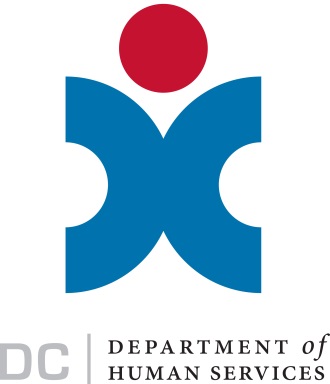 DC Department of Human Services
Family Services Administration
Aston Community Advisory Team (CAT)
Good Neighbor Policy (GNP) Formulation Discussion


April 8, 2024
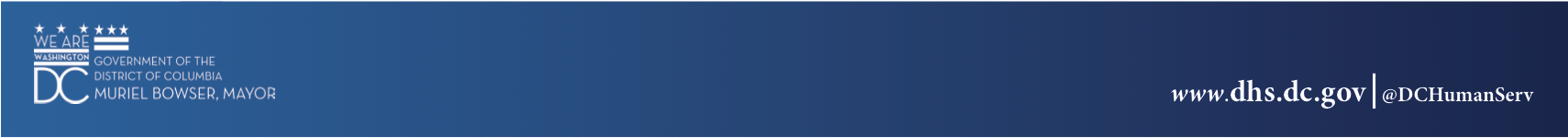 Good Neighbor Policy
Background/Purpose
Identify Stakeholders
Establish Protocols
Establish Process for Protocols Amendments 
Review The Sterling GNP
Discussion
2
[Speaker Notes: Dena]
Purpose
To establish and maintain a positive relationship between the neighbors and the operators of the Aston program and facility

To outline the commitment and shared responsibilities of Aston stakeholders to include:
Department of Human Services (DHS)
Department of General Services (DGS)
Neighbors
Community Advisory Team
Clients

Identify stakeholder points of contact
Purpose continued
To establish common goals and protocols to include:
the maintenance of peaceful, safe, and clean neighborhood;
sharing open and honest communication;
processes for helping each other address concerns and solve problems; and
identifying mutual ways for the community and program to support one another.
4
Protocols
Identify topics/concerns/areas of emphasis
Establish a one or two sentence objective for each topic
Outline each stakeholder’s commitments to achieving the objective
5
Protocol Topics to Address
Property Maintenance
Safety and Security
Conduct / Behavior and Mutual Respect
Stakeholder Communication
Amending the GNA and Protocols
6
Review The Sterling STFH GNP Example
Refer to Attachment
7
Discussion and Next Steps and Planned Timeline
Group Decision Exercise:
8